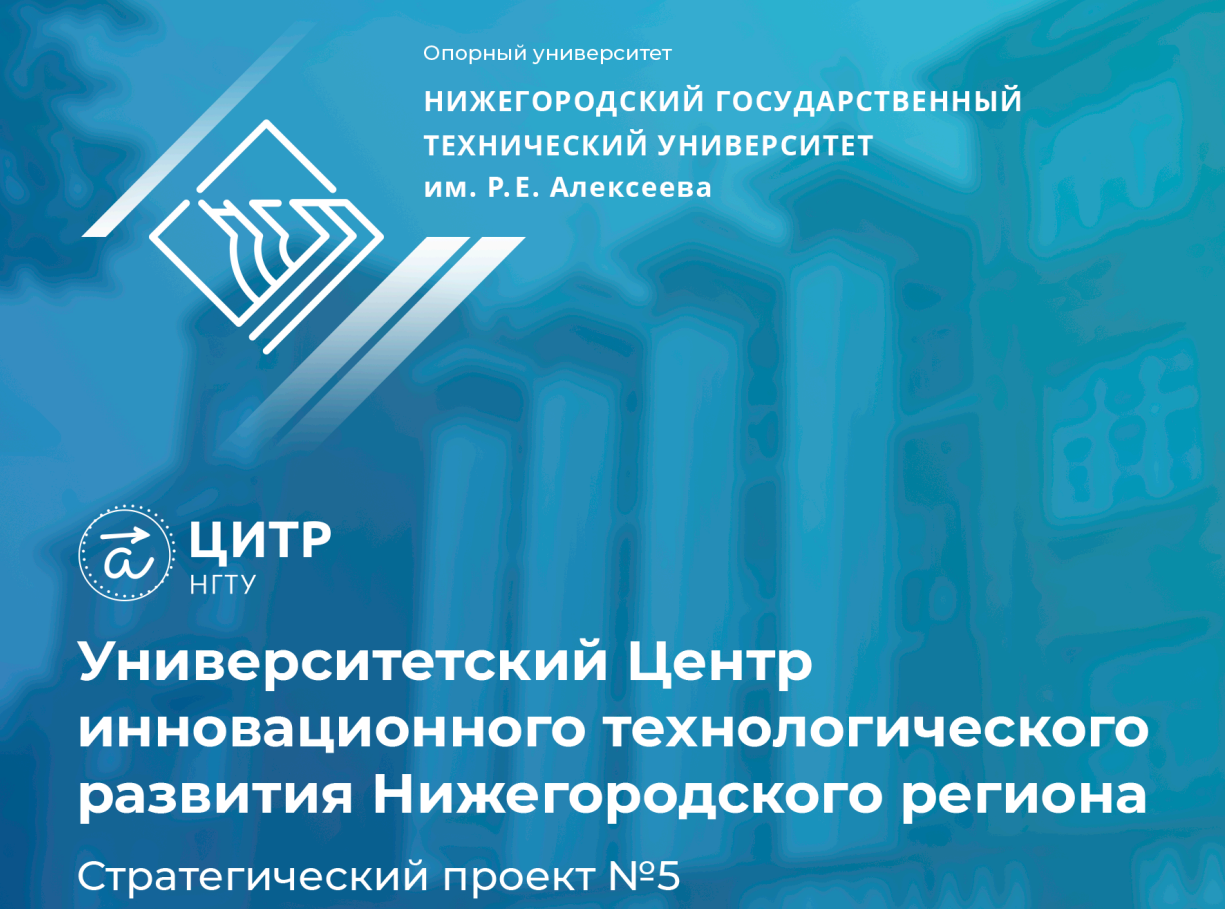 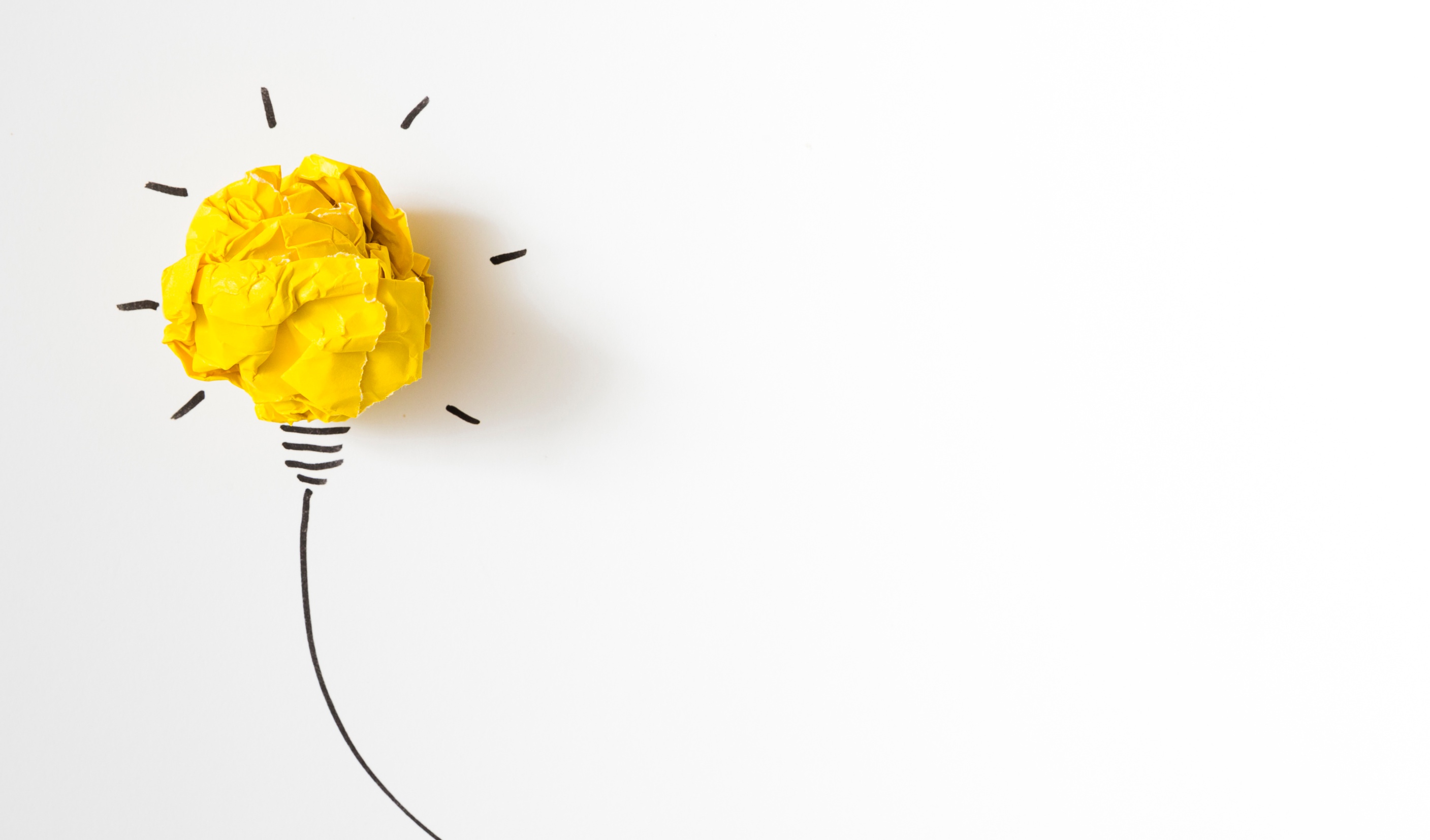 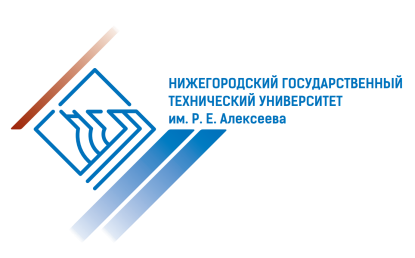 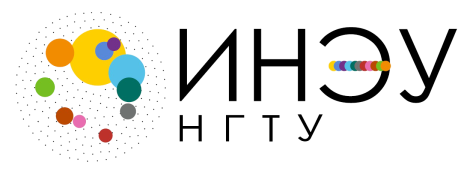 У тебя есть идея?
Хочешь воплотить ее в жизнь?
Научиться работать в команде и развить лидерские качества?
Сформировать навыки экономического мышления, расчетливости и предприимчивости?
Осознанно подойти к выбору будущей профессии?
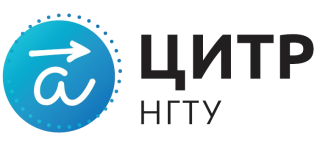 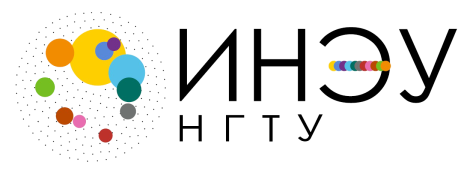 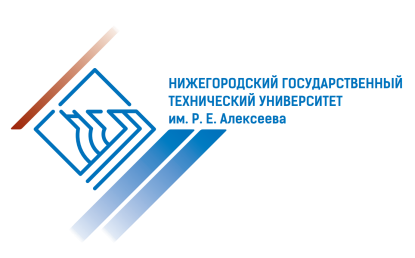 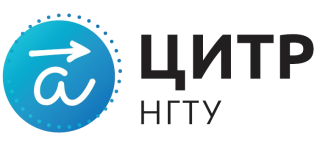 ПРЕДПРИНИМАТЕЛЬСТВО
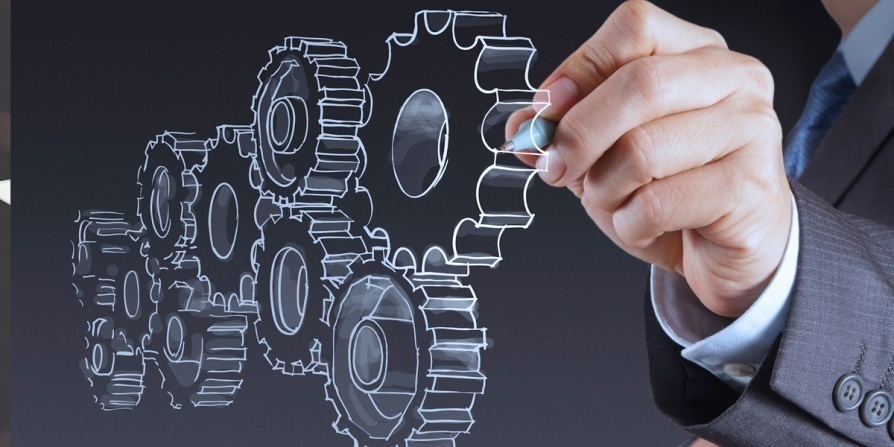 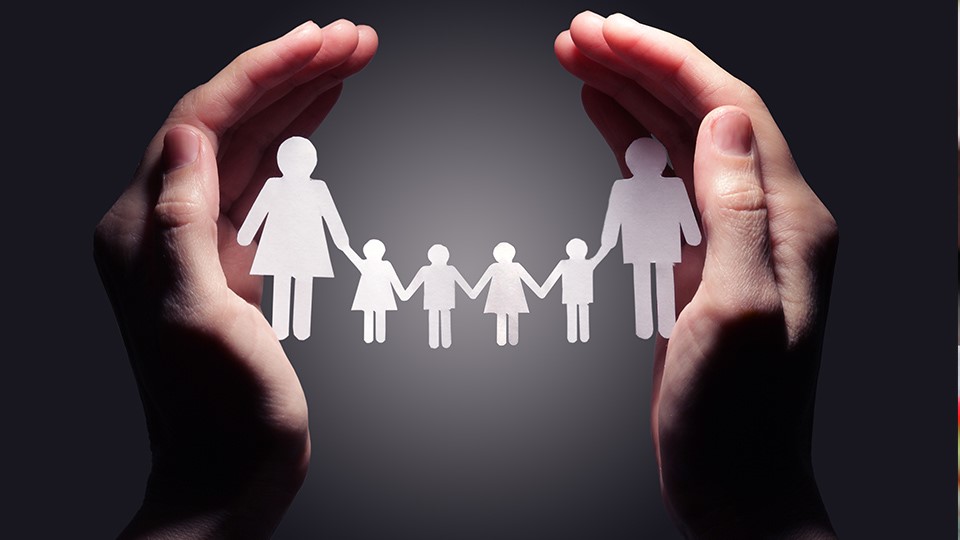 ТЕХНОЛОГИЧЕСКОЕ
СОЦИАЛЬНОЕ
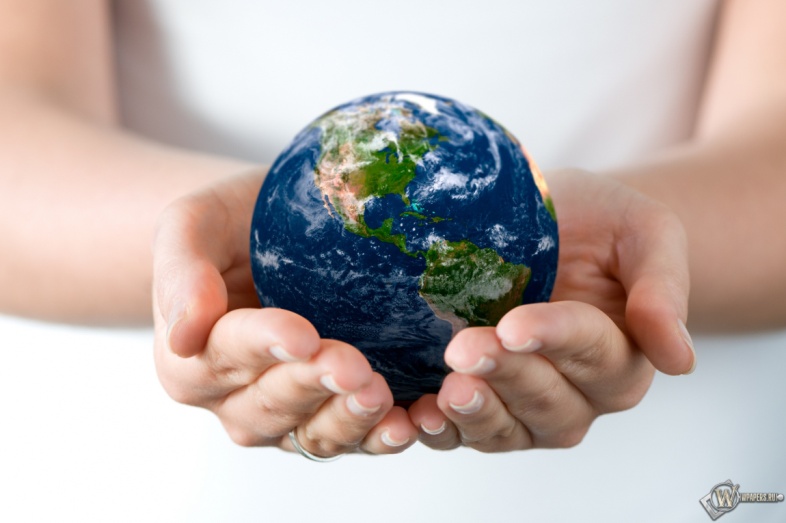 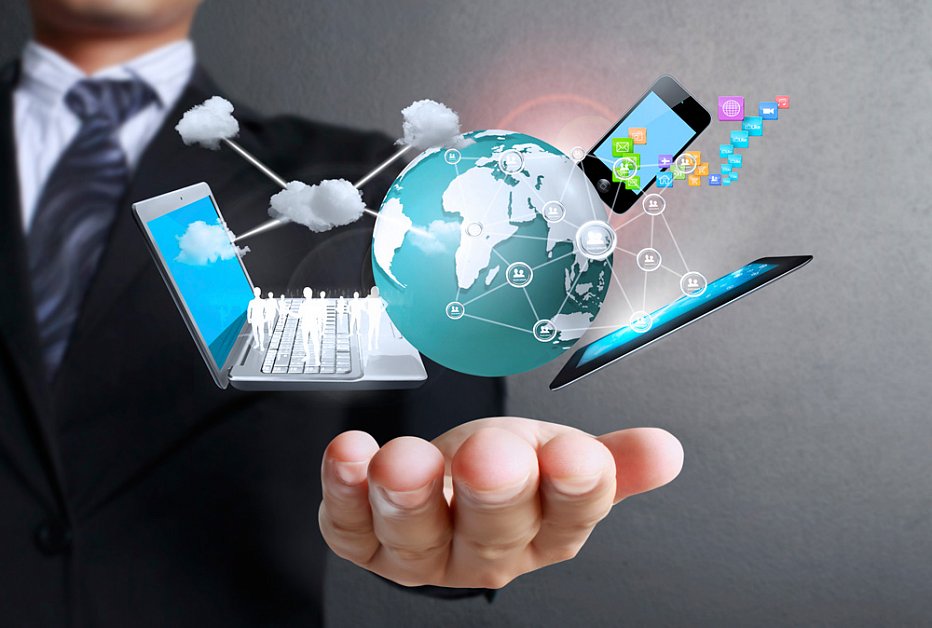 ЦИФРОВАЯ ЭКОНОМИКА
ЭКОЛОГИЯ
ЭТАПЫ ОБУЧЕНИЯ В ЦИТР
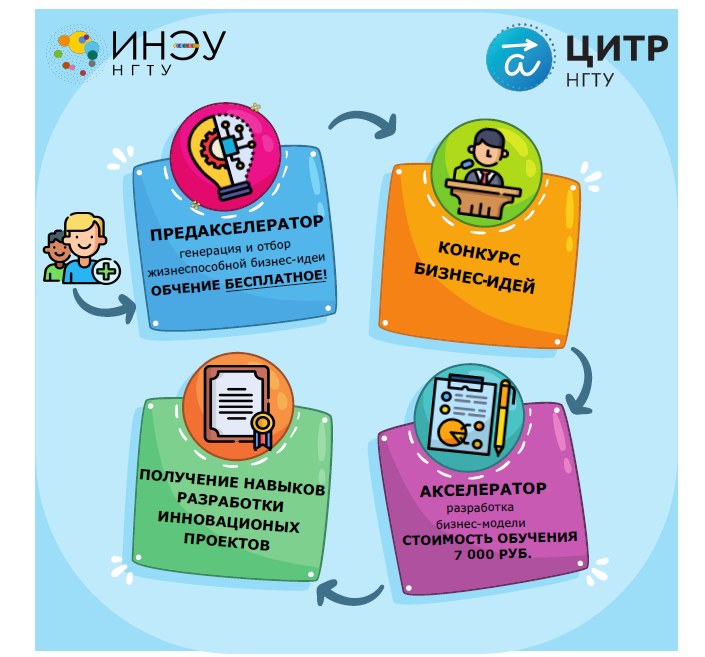 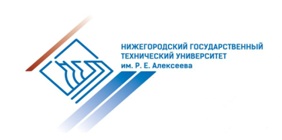 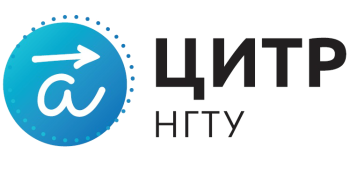 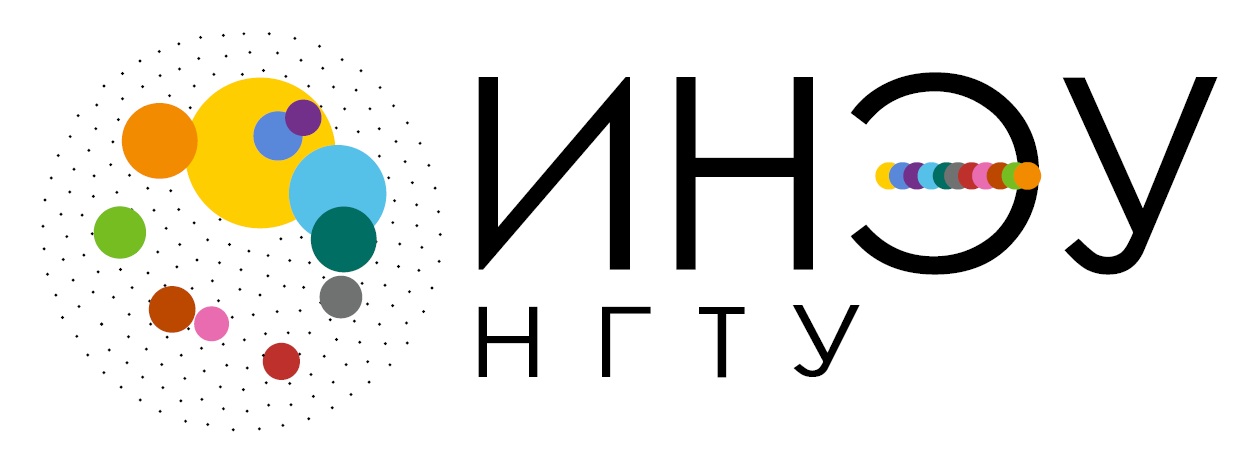 Институт 
экономики и управления
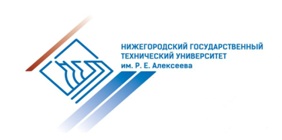 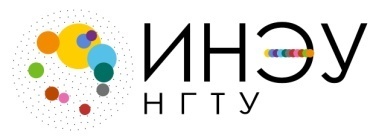 Программа
«Инновационное  предпринимательство»
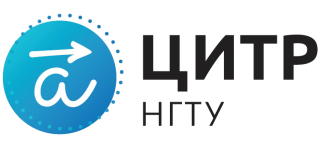 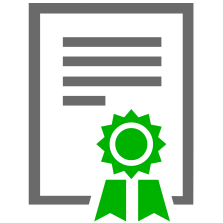 Цель – воспитание творческого и инициативного молодого поколения
ГРАМОТА
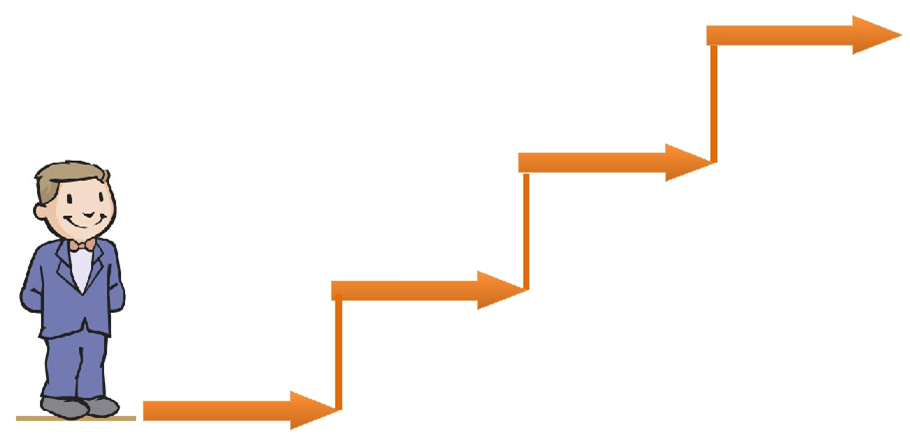 АКСЕЛЕРАТОР
18 часов
Обучение - 7 000 руб.
по воскресеньям
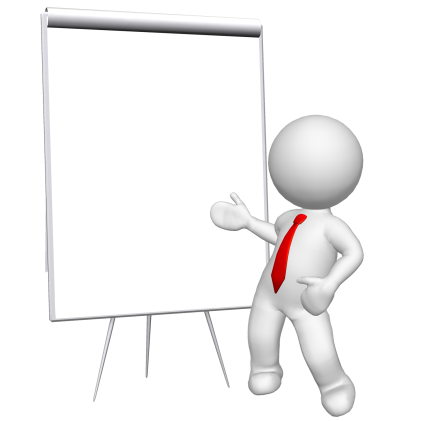 КОНКУРС
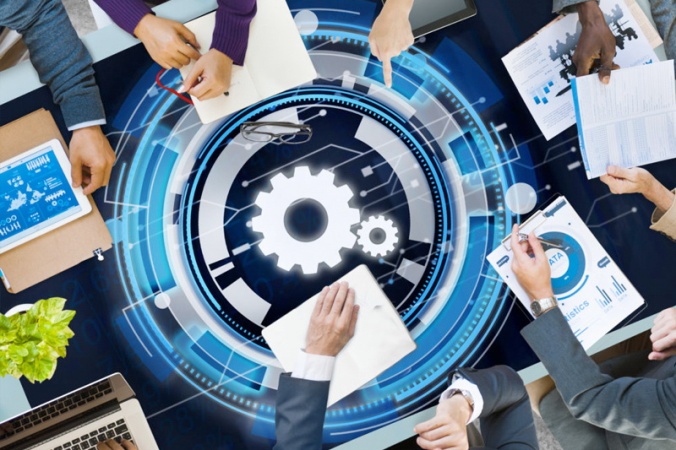 ПРЕДАКСЕЛЕРАТОР
6 часов
Обучение – бесплатное
по воскресеньям
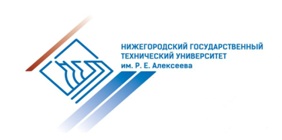 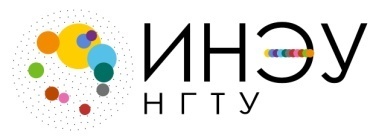 ПРЕДАКСЕЛЕРАТОР
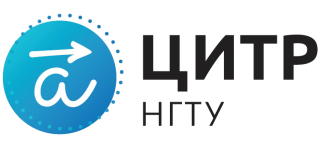 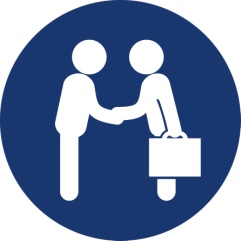 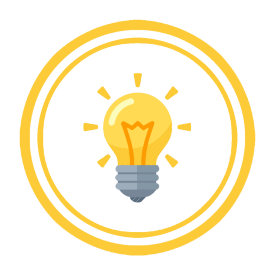 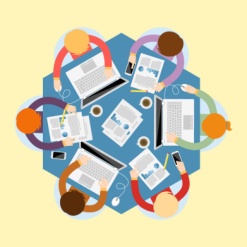 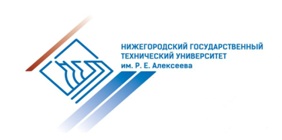 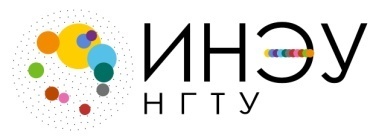 АКСЕЛЕРАТОР
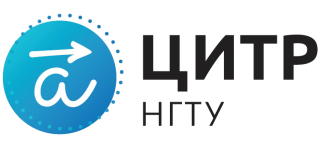 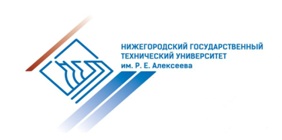 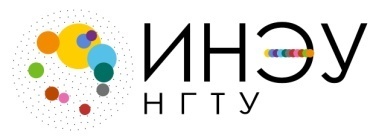 КОНТАКТЫ
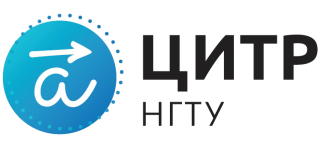 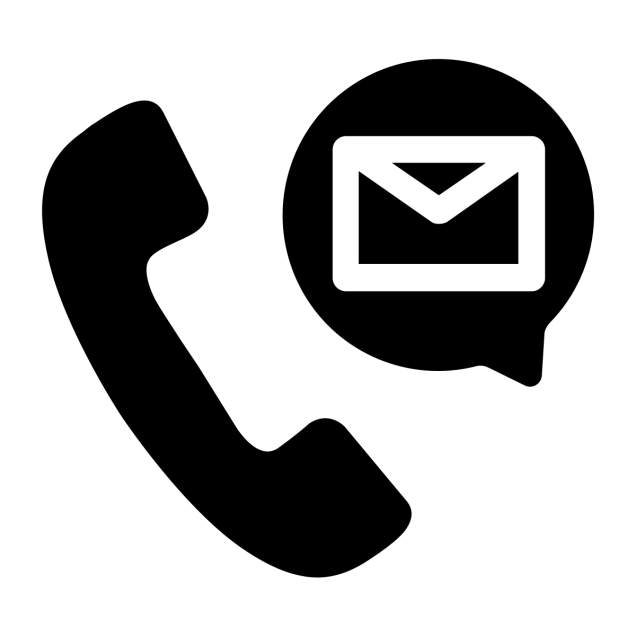 Институт экономики и управления (ИНЭУ)
Телефон: 
4-362-362, 436-01-55
Email: ineu@nntu.ru
Адрес: г.Н.Новгород, ул.Минина 28А (3 корпус НГТУ) ауд. 3213-а,б